Ver Resultados
[Speaker Notes: [Las notas del profesor, si procede, irán aquí.]]
Ver Resultados
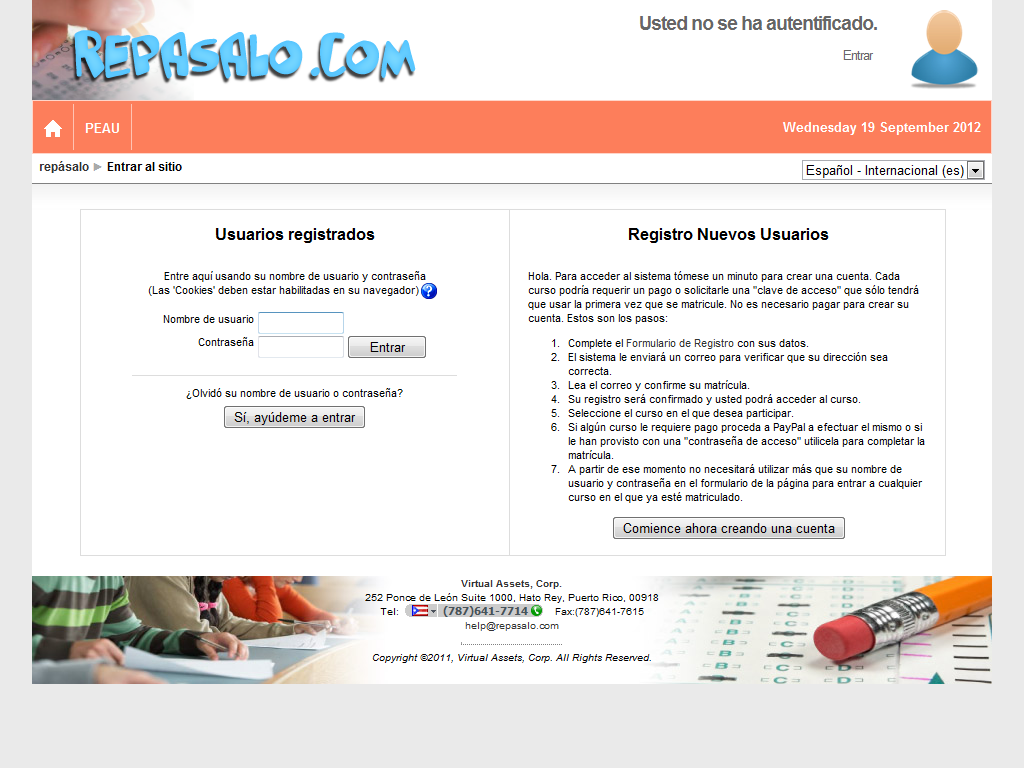 En esta guía aprenderás a ver tus resultados.
Ver Resultados
Paso1
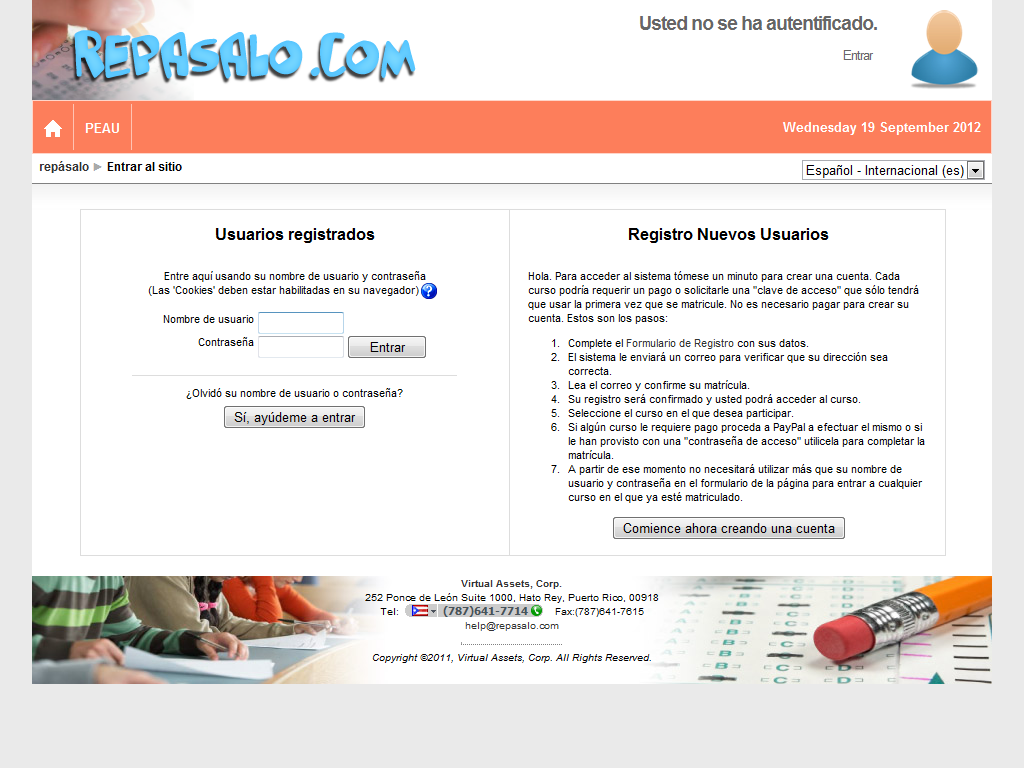 Introduzca la información que desee en el campo Nombre de usuario. Introduzca "student1".
Ver Resultados
Paso2
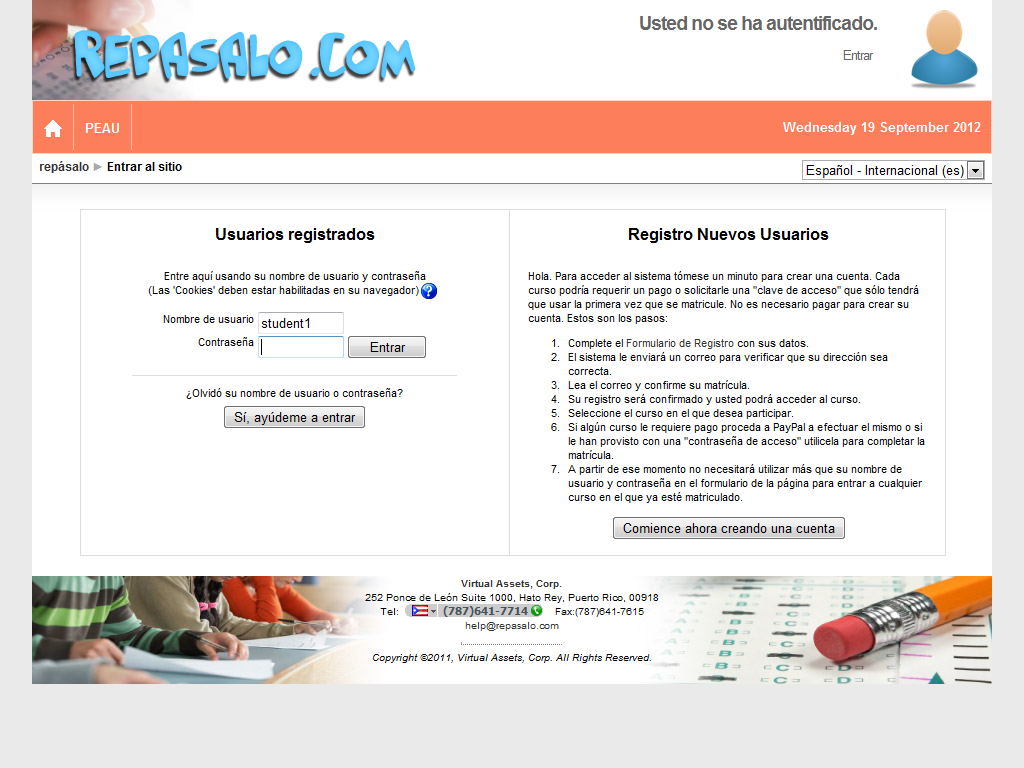 Ingrese la información requerida en el campo Contraseña.
Ver Resultados
Paso3
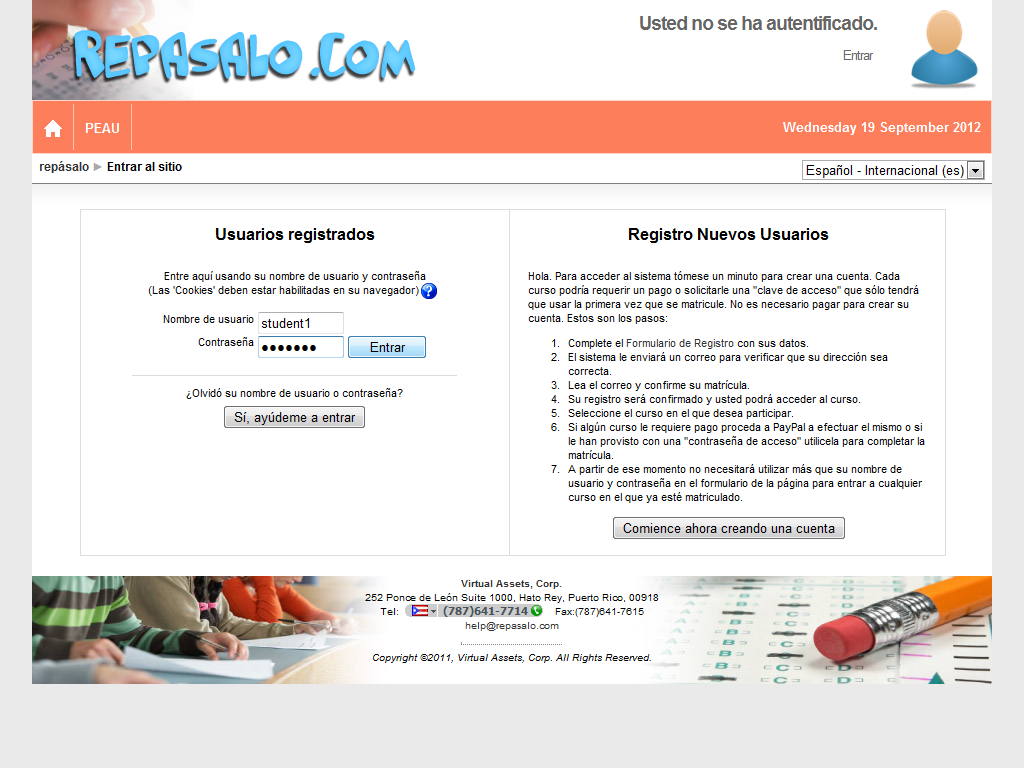 Haga clic en el botón Entrar.
Ver Resultados
Paso4
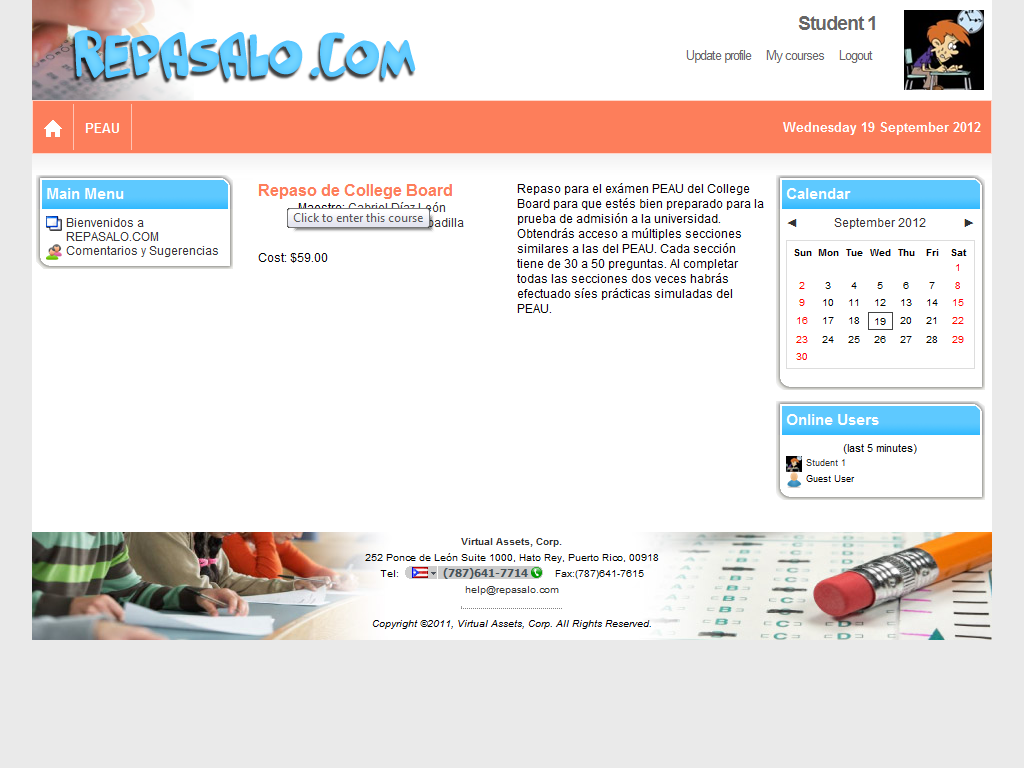 Haga clic en el vínculo Repaso de College Board.
Ver Resultados
Paso5
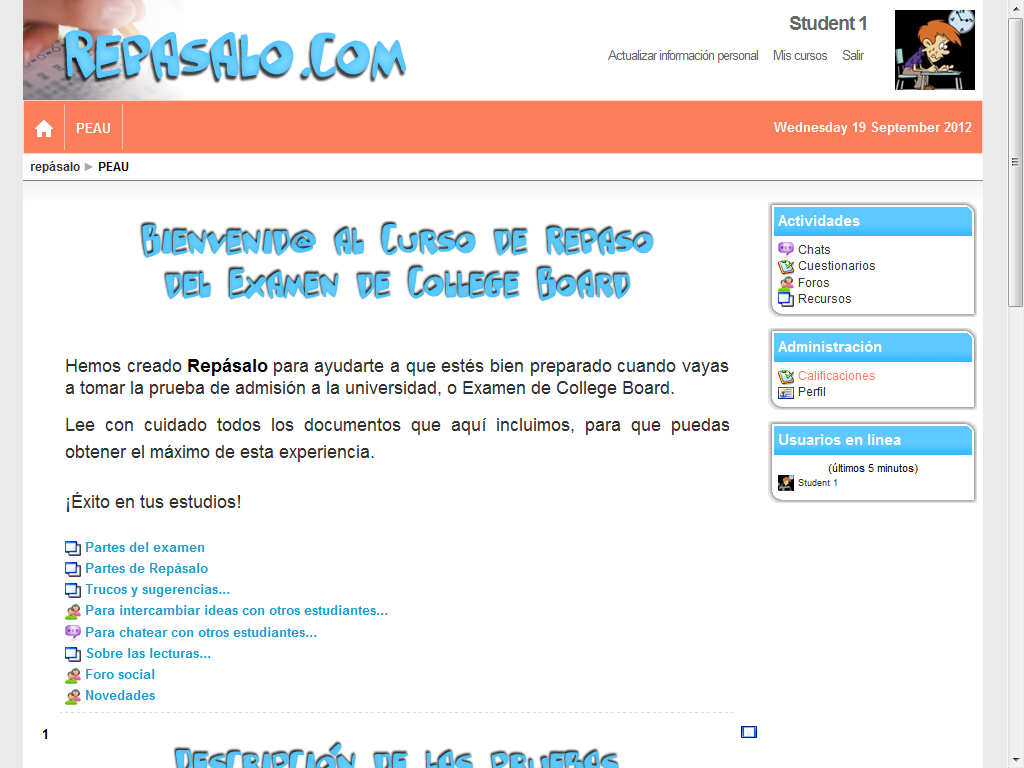 Haga clic en el vínculo Calificaciones.
Ver Resultados
Paso6
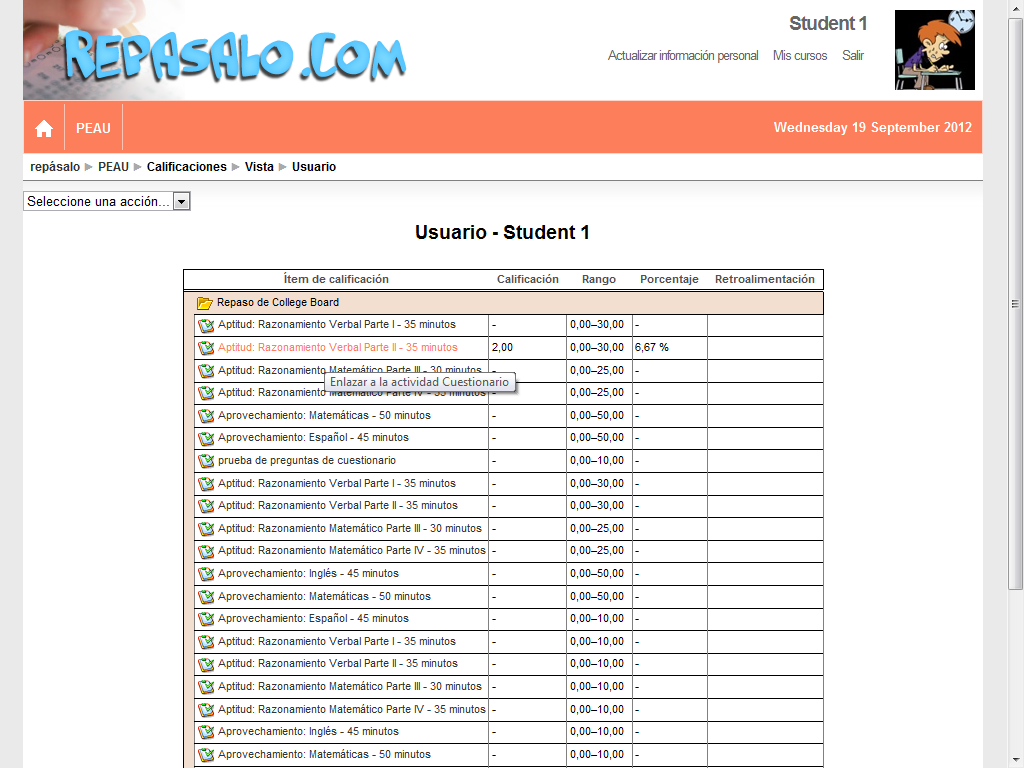 Haga clic en la prueba que deseas ver los resultados.
Ver Resultados
Paso7
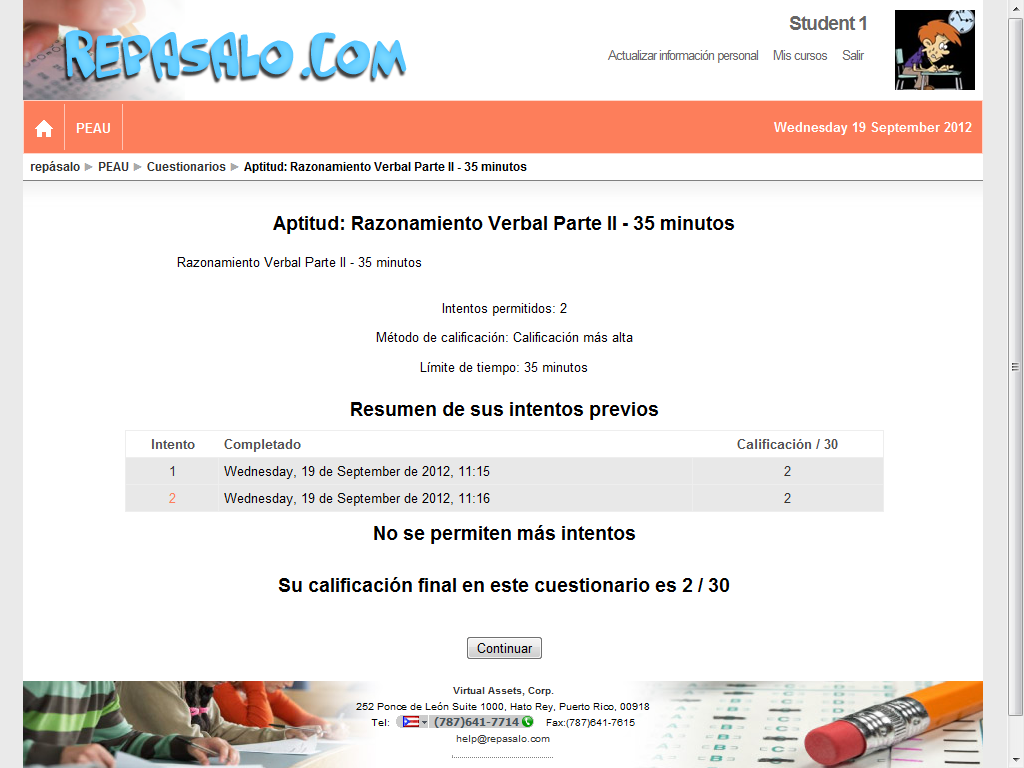 Haga clic en el número de intento que desea ver el resultado.
Ver Resultados
Paso8
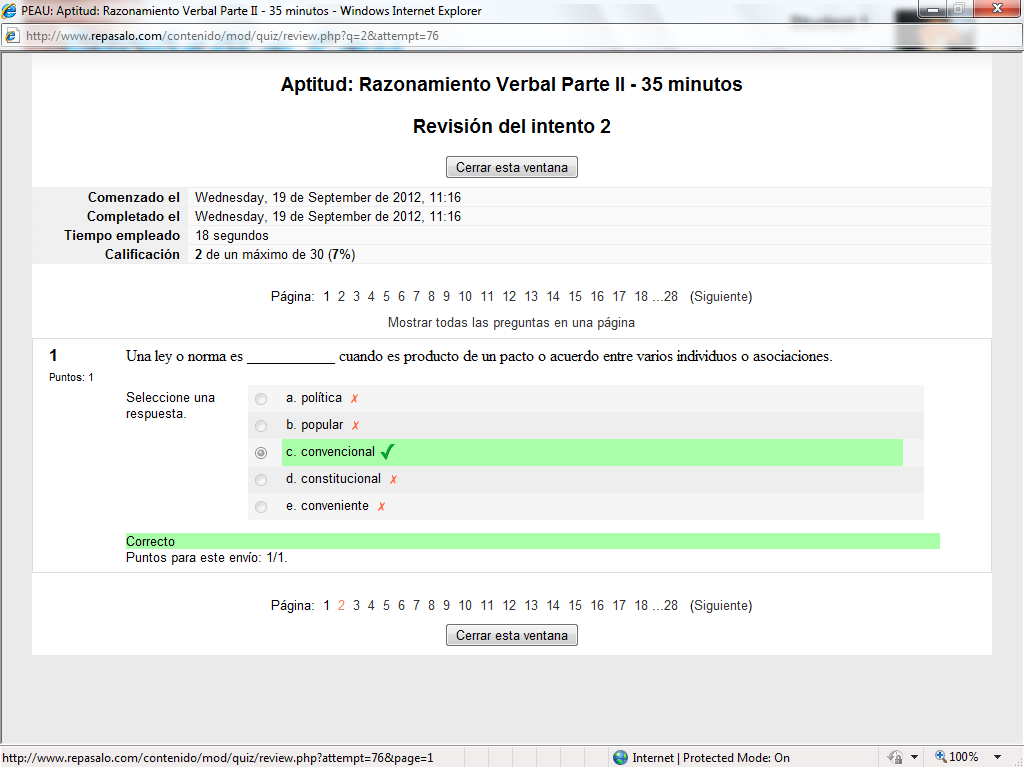 Haga clic en la pregunta que deseas ver el resultado.
Ver Resultados
Paso9
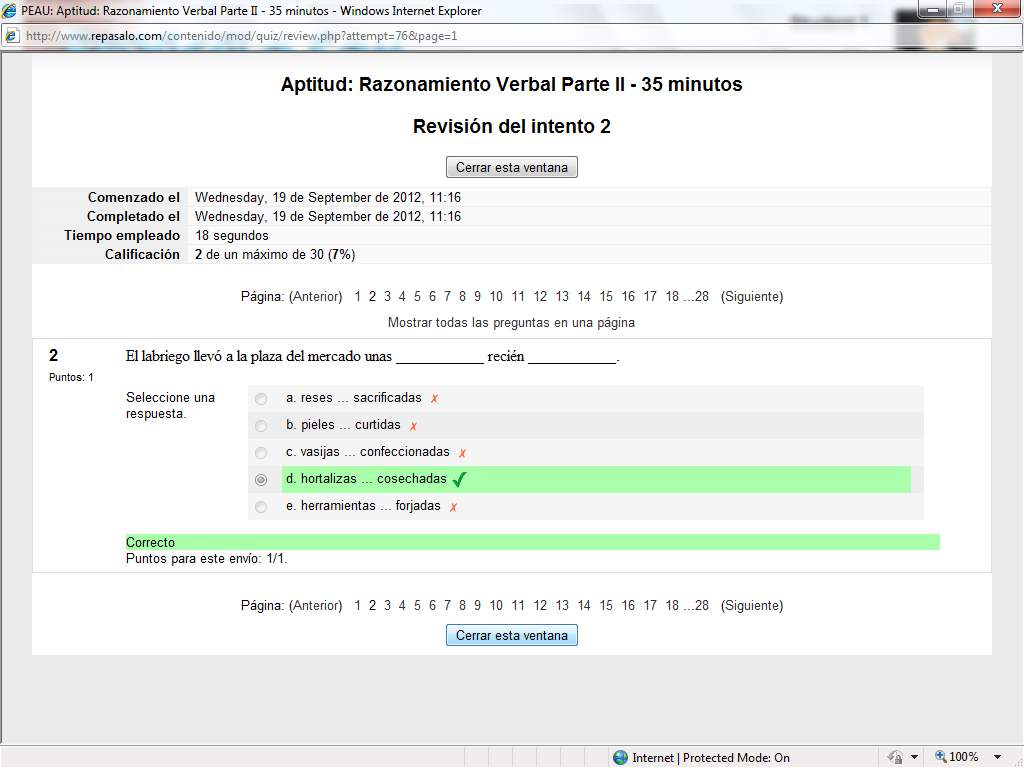 Haga clic en el botón Cerrar esta ventana.
Ver Resultados
Paso10
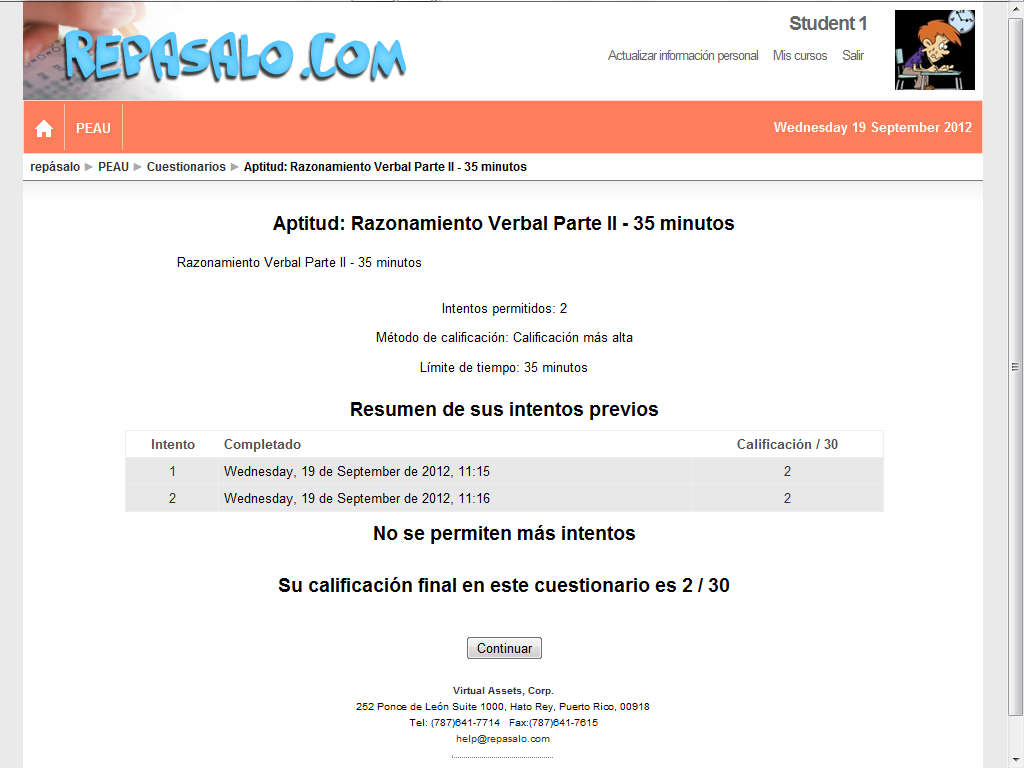 ¡Felicidades! 

Ha completado la guía ver resultados

Fin de procedimiento.